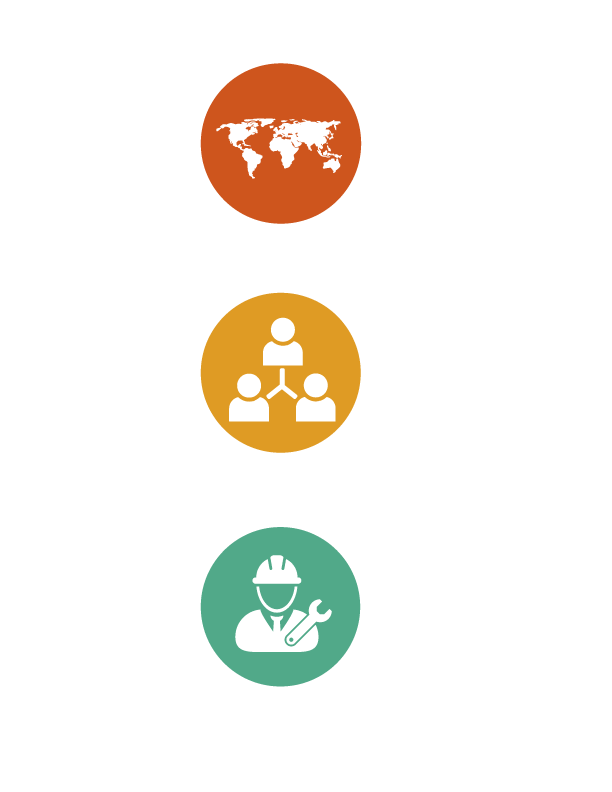 PROTECCIÓN CONSULAR 
DE LAS PERSONAS 
TRABAJADORAS MIGRANTES
TALLER
Ciudad de Panamá, Panamá 
25 y 26 de abril, 2018
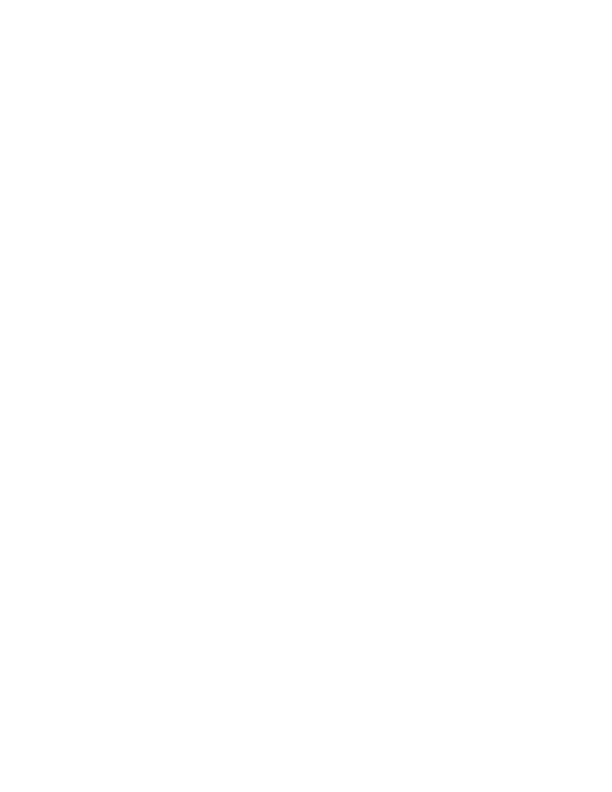 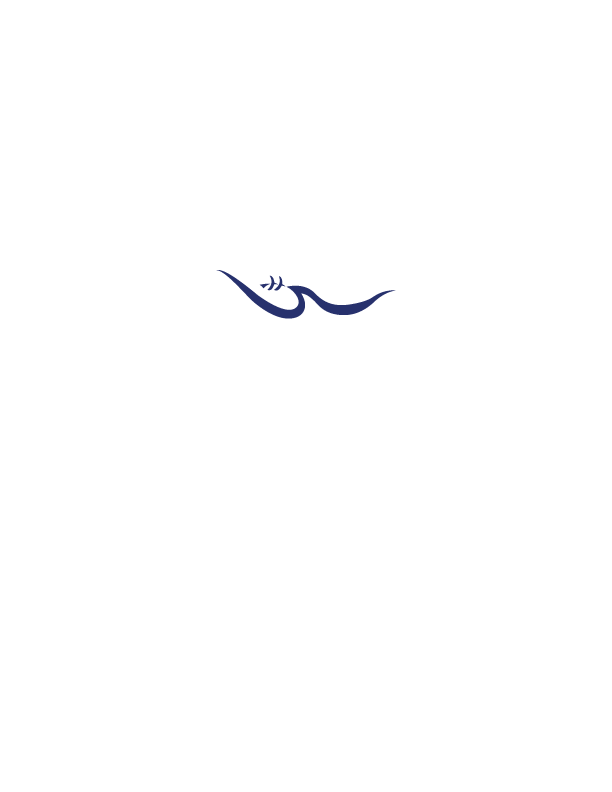 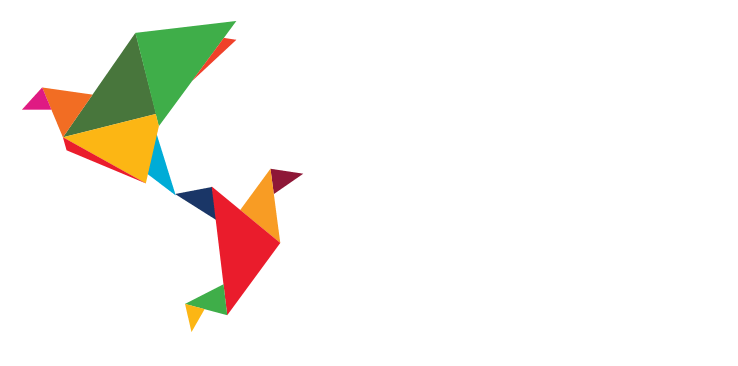 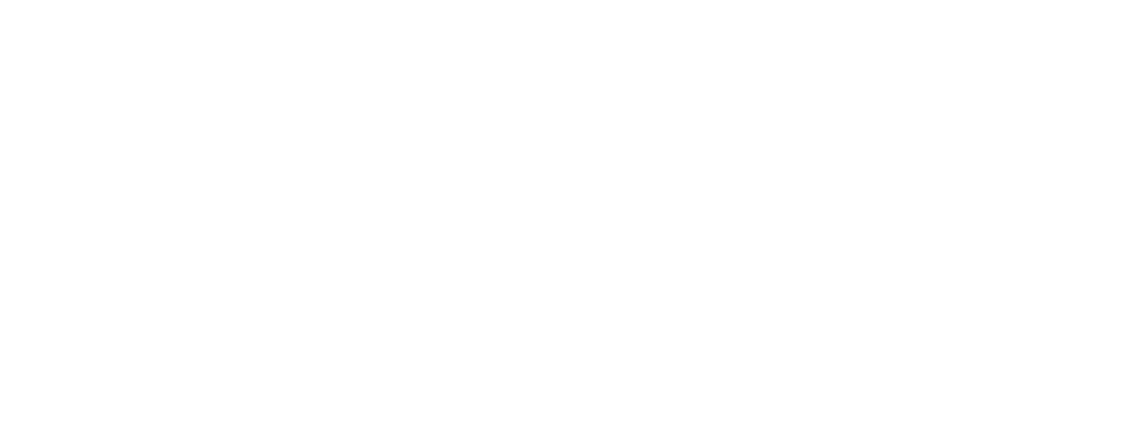 [Speaker Notes: Importancia de los acuerdos bilaterales y negocaciacion – (ver modulo OIM) modulo C slide 4) – negociacion para la cooperacion entre min. trabajo y cancillerias/consulados.
Procesos consultivos regionals – CRM 
Funciones : que rol pudieran tener las cancillerias y min trabajo. 
Retos + Desafios: agencias de reclutamiento  - cual es el reto para los agentes consulares? (Esto se abordaria tambein en el trabajod de grupo del primer dia)
Reconocimiento de competencias – rol de los consulados?
Enhance employablity – para hacer que sean mas dirigidos a sectores estrategicos]
Sesión 5
Proteccion de los derechos de las personas trabajadoras migrantes por parte del personal consular: Funciones y Desafios
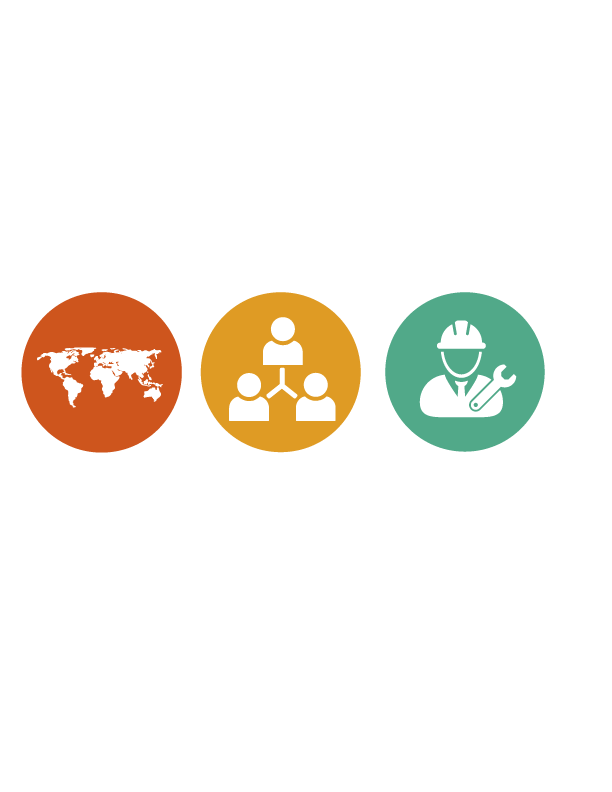 [Speaker Notes: Michela]
Resumen
Las políticas y acciones que los países de origen pueden adoptar y emprender para proteger a sus nacionales en el exterior

Actividades de protección en los países de destino: asistencia consular y protección diplomática

Principales funciones del personal Consular y los Agregados/as Laborales en relación con las personas trabajadoras migrantes

Protección de los derechos de las personas trabajadoras migrantes

Contribuir con la mejora de la política migratoria del país de destino
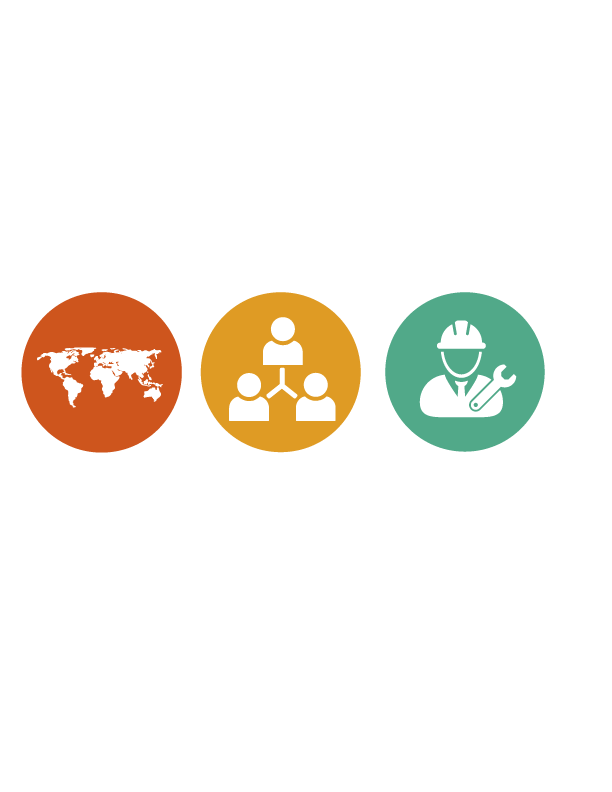 [Speaker Notes: Michela]
La necesidad de adoptar las medidas de protección
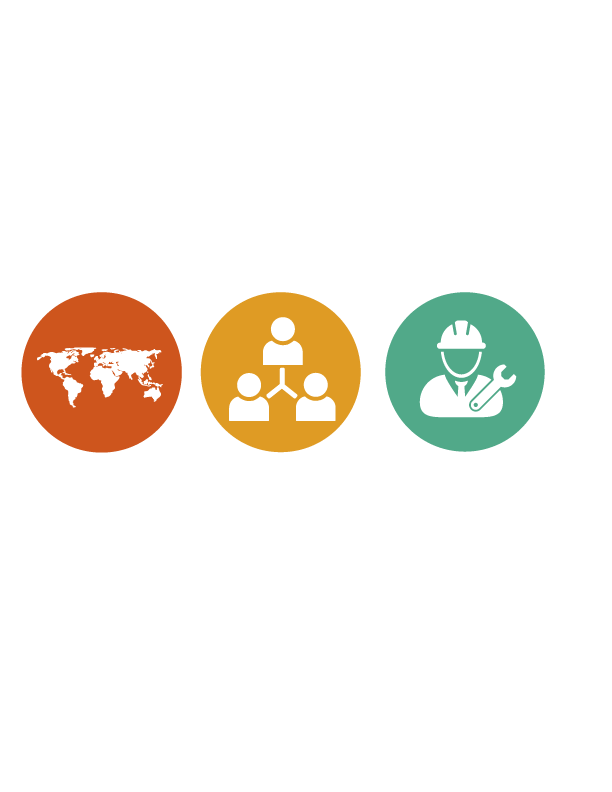 [Speaker Notes: Michela]
La necesidad de protección
La migración puede traducirse en mejores condiciones de vida

También puede suponer obstáculos y riesgos

Las  personas migrantes pueden sufrir discriminación, hostilidad y explotación

Las personas trabajadoras no enfrentan el mismo grado de vulnerabilidad
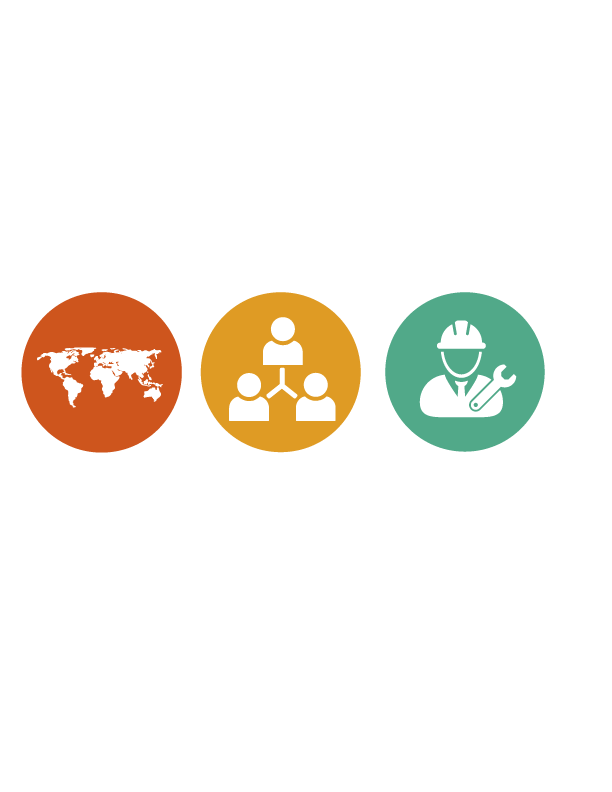 [Speaker Notes: Michela

La migración puede crear mayores oportunidades para los y las trabajadoras y traducirse en mejores condiciones de vida. 
También puede suponer obstáculos y riesgos, algunos muy graves con importantes consecuencias en la psique de la persona (dejando marcas indelebles)
Las personas migrantes a menudo enfrentan discriminación y pueden ser objeto de la hostilidad y la explotación, como se analizó a manera de panorama general en una sesión anterior sobre las violaciones a los derechos de los trabajadores y trabajadoras migrantes.
Las trabajadoras y trabajadores migrantes no enfrentan el mismo grado de vulnerabilidad: Quienes se encuentran más expuestos a la violación de sus derechos son aquéllos en situación IRREGULAR, los con un menor grado de escolaridad, con menos destrezas y, a menudo, las mujeres.]
Medios de los que disponen los países de origen para proteger a sus nacionales
Países de destino = principales responsables de prevenir violaciones a los derechos de la mano de obra migrante

La protección de los trabajadores y trabajadoras migrantes puede iniciarse en el país de origen

En el país de destino, la representación consular y la diplomática disponen de varios medios para proteger a la mano de obra migrante

La cooperación entre los países de origen y los de destino es fundamental
[Speaker Notes: Michela

A menudo se piensa que los países de origen disponen de muy pocos medios de intervención para proteger los derechos e intereses de los trabajadores y trabajadoras migrantes. Esto es incorrecto: es mucho lo que puede hacerse. Si bien no puede refutarse que las autoridades de los países de destino son las responsables primordiales por prevenir y poner fin a las violaciones a los derechos de la mano de obra migrante, los países de origen a su vez disponen de diversos recursos. No obstante, veremos que implementar las medidas planeadas y adoptadas por los países de origen resulta a menudo un trabajo arduo, debido en parte a la primacía de las autoridades de los países de destino en esta materia. 
Por ej: Las prácticas en perjuicio de los trabaja. Preparación de los trabajadores migrantes ante de partir: sesiones de información sobre las características del país de destino, del trabajo y des los riesgos. En términos más generales, es mucho lo que puede hacerse en el país de origen a fin de organizar una migración laboral en buenas condiciones.  
Ejemplos: (mencionar uno de los ejemplos – y preguntar a los participantes de dar ejemplos de sus países:
Ecuador La Dirección de Atención a Personas Migrantes y sus Familias de la Secretaría Nacional del Migrante (SENAMI) proporciona asistencia legal, psico-social y opciones de apoyo socio-económico para las personas migrantes y sus familias en Ecuador. Este servicio también es proporcionado por SENAMI a través de sus Casas Ecuatorianas en ciudades donde existe una alta concentración de población ecuatoriana como Nueva York, Caracas, Madrid y Milán. El trabajo realizado por esta Dirección de SENAMI también ha ayudado a centralizar la información y brindar información clara, así como asesoría y seguimiento a las múltiples situaciones presentadas por los ecuatorianos que se encuentren en el exterior y a sus familiares en Ecuador. 
El Salvador - nombrar un Comisionado Presidencial para la atención especial y dedicada a los salvadoreños en el exterior; - facilitar los trámites gubernamentales como partidas de nacimiento, pasaportes, certificaciones de registros de propiedad y comercio, etc., para que las/los salvadoreños puedan acceder a ellos en línea desde su lugar de residencia; 
Honduras: se creó la Comisión Interinstitucional para la Gestión de Programas de Migración Laboral Temporal para Trabajadores Hondureños en el Exterior, que tiene como funciones: Promover medidas orientadas a incrementar el número de trabajadores hondureños beneficiados con este tipo de programas, etc.
En el país de destino, la representación consular y la diplomática disponen de varios medios de intervención para proteger los derechos de la mano de obra migrante. 
Por último, cabe recalcar que la cooperación entre los países de origen y los de destino es fundamental.]
Actividades de protección en los países de destino: asistencia consular y protección diplomática
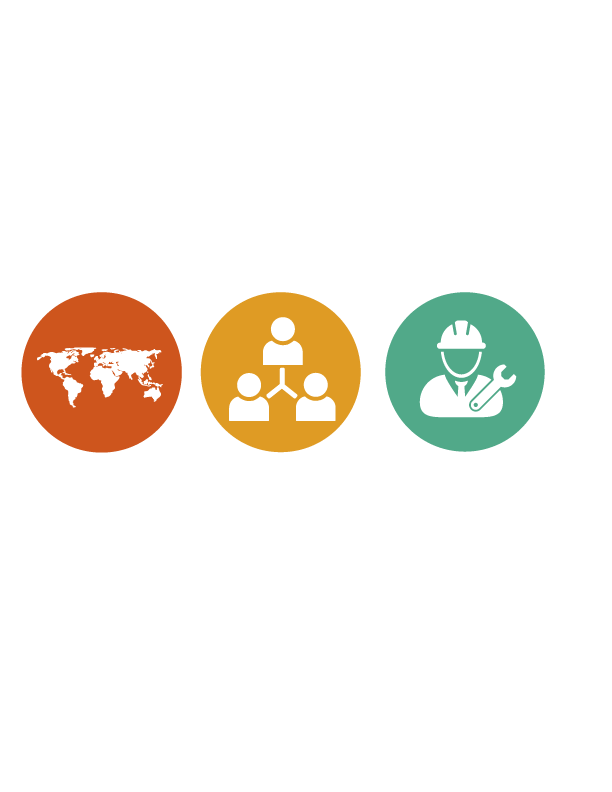 [Speaker Notes: Ana]
Asistencia consular y protección diplomática
La asistencia consular y la protección diplomática son instituciones antiguas del derecho internacional que pueden ser herramientas para lograr un mayor respeto por los derechos humanos y laborales de las y los trabajadores migrantes.

Dos tratados independientes: la Convención de Viena sobre Relaciones Diplomáticas (1961) y la Convención de Viena sobre Relaciones Consulares (1963).

Dos regímenes independientes, muy similares en la práctica.
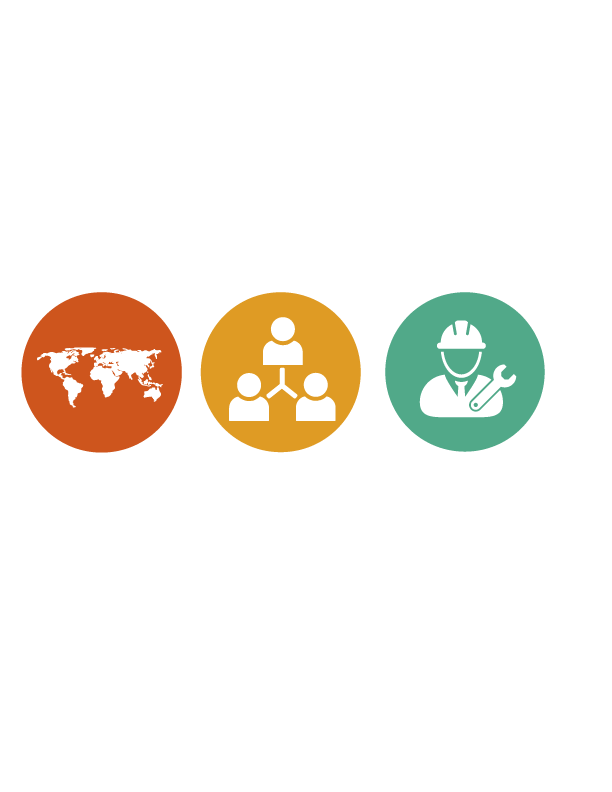 [Speaker Notes: Ana

Una distinción fundamental entre ambas es que los representantes diplomáticos son representantes políticos del Estado en cuestión, a diferencia de los representantes consulares. 
La protección diplomática tiene en esencia un carácter de reparación, mientras que la asistencia consular está ante todo dirigida a evitar que el nacional sea objeto de un acto internacionalmente ilícito.

La asistencia consular se refiere a la acción de la representación consular (o diplomática) dirigida a las autoridades del país de destino con el objetivo de proteger los intereses y derechos de los nacionales del país de origen.]
Protección diplomatica
La protección diplomática consiste en la invocación, por parte de un Estado, mediante la acción diplomática o por otros medios de solución diplomática, de la responsabilidad de otro Estado, por el perjuicio causado por un hecho internacionalmente ilícito de ese Estado a una persona natural o jurídica que es un nacional del primer Estado, con miras a hacer efectiva esa responsabilidad” 

(Comisión de Derecho Internacional, Proyecto de artículos sobre la protección diplomática, art.1)
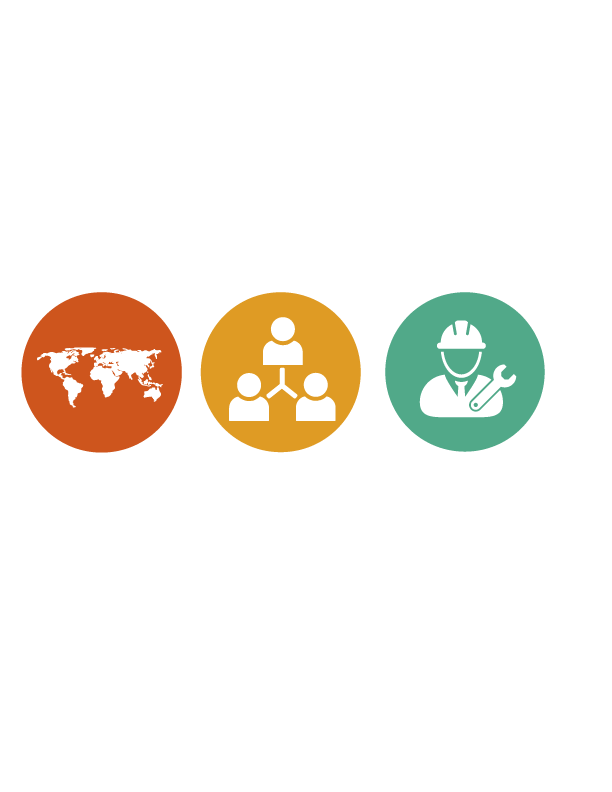 Proteccion Diplomatica vs Consular
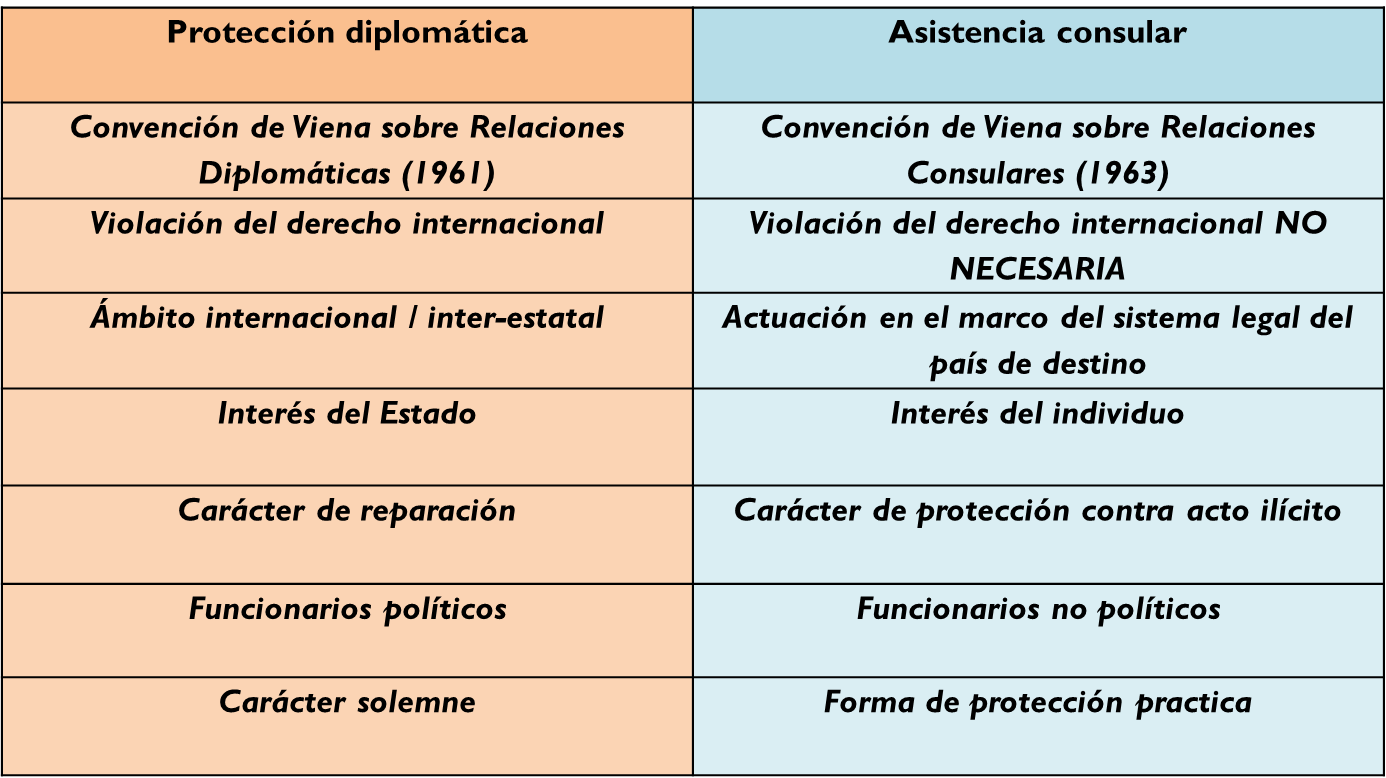 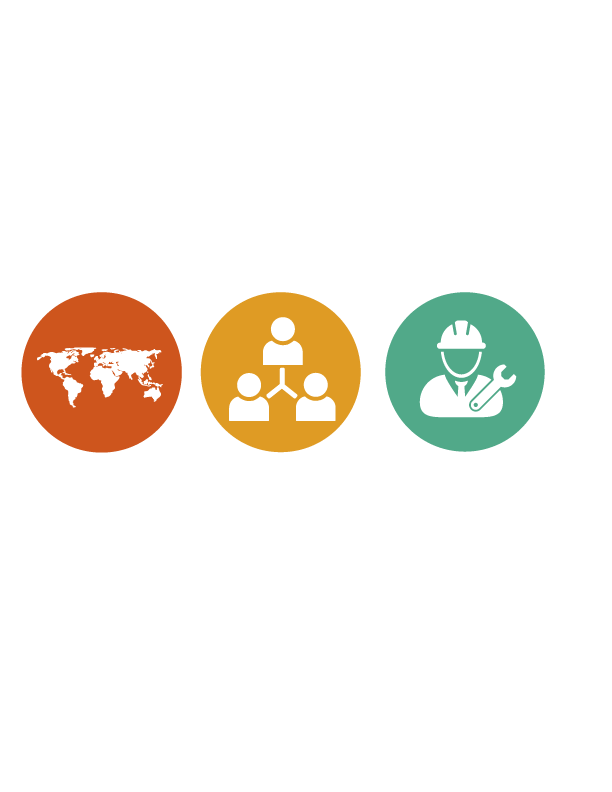 [Speaker Notes: Ana]
Funciones de las misiones diplomáticas
Artículo 3. Las funciones de una misión diplomática consisten principalmente en:
a) Representar al Estado acreditante ante el Estado receptor; 
b) Proteger en el Estado receptor los intereses del Estado acreditante y   los de sus nacionales (…); 
c) Negociar con el gobierno del Estado receptor; 
d) Enterarse por todos los medios lícitos de las condiciones y de la evolución de los acontecimientos en el Estado receptor e informar sobre ello al gobierno del Estado acreditante; 
e) Fomentar las relaciones amistosas y desarrollar las relaciones económicas, culturales y científicas entre el Estado acreditante y el Estado receptor.
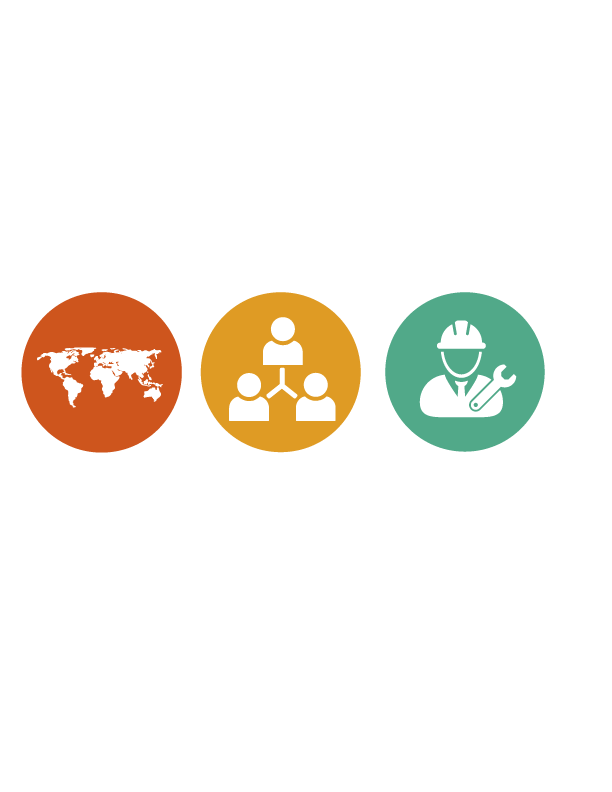 [Speaker Notes: Ana]
Protección consular
Artículo 5. Convención de Viena sobre Relaciones Consulares 
Las funciones consulares consistirán en:
a) proteger en el Estado receptor los intereses del Estado que envía y de sus nacionales, (…); 
b) fomentar el desarrollo de las relaciones comerciales, económicas, culturales y científicas entre el Estado que envía y el Estado receptor(…); 
c) informarse por todos los medios lícitos de las condiciones y de la evolución de la vida comercial, económica, cultural y científica del Estado receptor, informar al respecto al gobierno del Estado que envía y proporcionar datos a las personas interesadas;
d) extender pasaportes y documentos de viaje a los nacionales del Estado que envía, y visados o documentos adecuados a las personas que deseen viajar a dicho Estado;
e) prestar ayuda y asistencia a los nacionales del Estado que envía, sean personas naturales o jurídicas;
f) actuar en calidad de notario, en la de funcionario de registro civil, y en funciones similares (…); 
g) Velar (…) por los intereses de los nacionales del Estado que envía, 
h) Velar (…) por los intereses de los menores y de otras personas que carezcan de capacidad plena y que sean nacionales del Estado que envía (…);
[Speaker Notes: Ana]
Protección consular
Obligaciones y derechos conferidos al migrante, al país de origen y al país de destino en el contexto de arresto, la detención y los procedimientos penales:
[Speaker Notes: Ana

Si, esta filmina es muy útil porque es muy practica! Seria tambien interesante preguntar a los participantes de compartir ejemplos de casos (sin los detalles) pero de las acciones necesarias y aconsejadas a seguir.

Me parece excelente.]
La funcion de un Agregado/a Laboral
Persona que forma parte del personal diplomático de una Embajada que tiene asignada una función específica (comercial, cultural, laboral, militar…). Suele ser funcionario o funcionaria de algún Ministerio distinto del de Asuntos Exteriores y de Cooperación.

Al Agregado o Agregada Laboral se le denomina también como “Agregado o Agregada Social”.
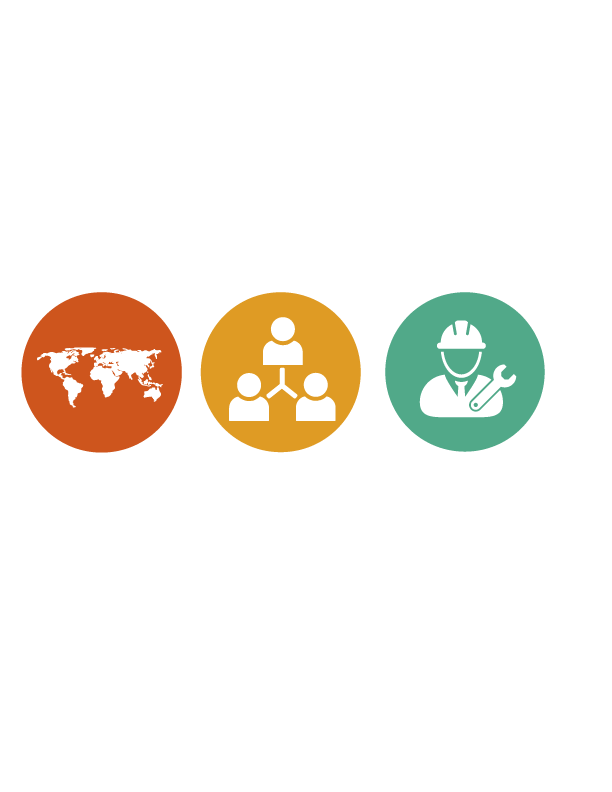 [Speaker Notes: Ana
Ante de mostrar la definición, preguntar al los participantes las funciones principales de un Agregado

Preguntar a los participantes les acciones principales de un Agregado Laboral. Despues, mostrar la próxima filmina

Definición extraída de: Gobierno de España. (S/f). Términos diplomáticos. Minsiterio de Asuntos Exteriores y de Cooperación. Recuperado de: http://www.exteriores.gob.es/Portal/es/Ministerio/Documents/T%C3%89RMINOS%20DIPLOM%C3%81TICOS.pdf

El agregado laboral es un funcionario del ministerio de Trabajo contratado en comisión de servicio con el ministerio de Relaciones Exteriores, y que trabaja para las embajadas o consulados para abordar problemas laborales. Esta persona es llava para la protection efectiva de las personas trabajadoras migrantes
• Su función incluye la protección y asistencia a los trabajadores y trabajadoras migrantes, pero va más allá de esto.  ○ El agregado laboral tiene las siguientes obligaciones: 
• proteger a los trabajadores en el exterior que se encuentren dentro de la jurisdicción de su misión diplomática; 
• emprender labores de mercadeo e identificación de oportunidades de trabajo; 
• apoyar el desarrollo de políticas laborales; 
• promover las buenas relaciones en materia laboral con el país anfitrión.]
Mecanismos para proteger los derechos de los trabajadores migrantes
La negociación a favor o en contra de determinadas medidas administrativas o propuestas de legislación
La representación de los trabajadores migrantes en negociaciones con sus principales empleadores
Labores de mercadeo e identificación de oportunidades de trabajo
Promoción de buenas relaciones en materia laboral con el país anfitrión
Asistencia en recuperación de ingresos u otros beneficios
Asegurar que las personas enfermas reciban atención medica o asistencia para regresar a su país
Asistencia y asesoría a las personas trabajadoras migrantes en casos de accidentes laboral  y fallecimiento.
Asistencia  y protección a personas trabajadoras migrantes víctimas de trata de personas con fines de explotación laboral.
Seguimiento a convenios sobre procedimiento de la gestión de la migración    laboral.
AGREGADO LABORAL
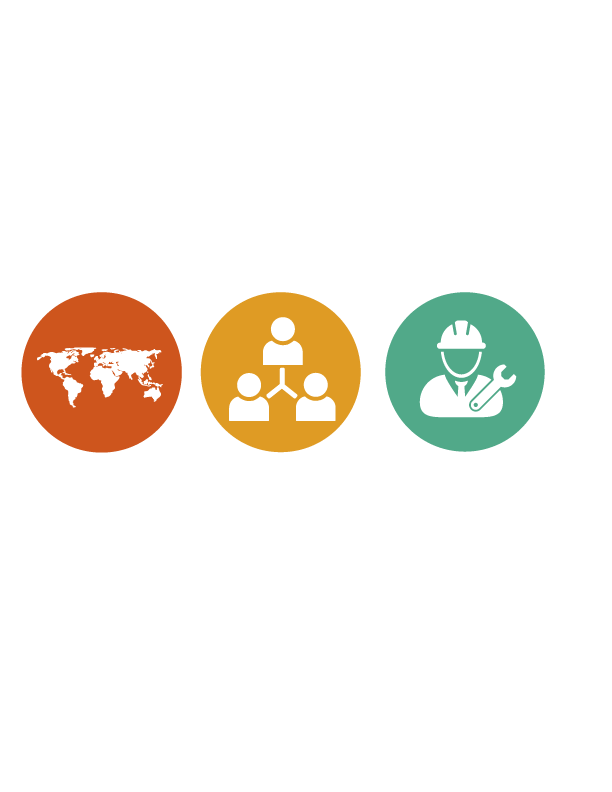 [Speaker Notes: Ana:]
Principales funciones del personal Consular y los Agregados/as Laborales en relación con las personas trabajadoras migrantes
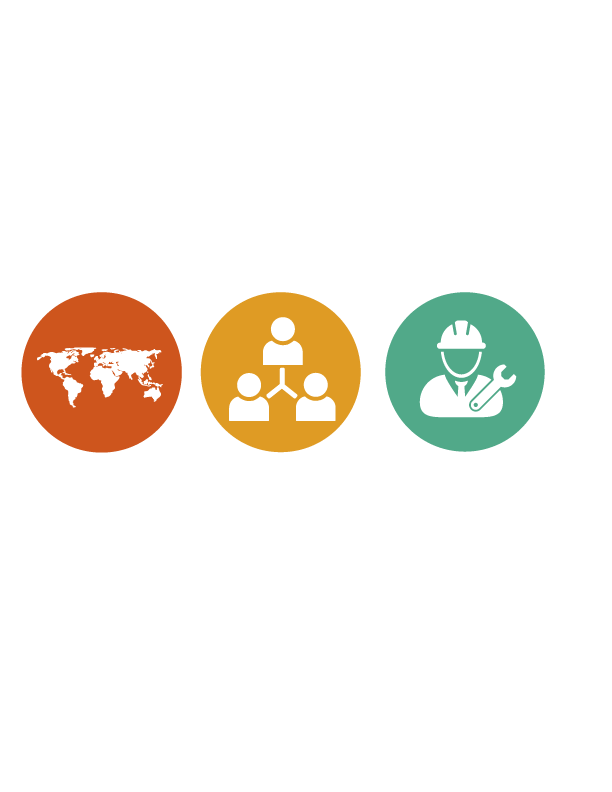 [Speaker Notes: Khalid]
I. Protección de los derechos de las personas trabajadoras migrantes
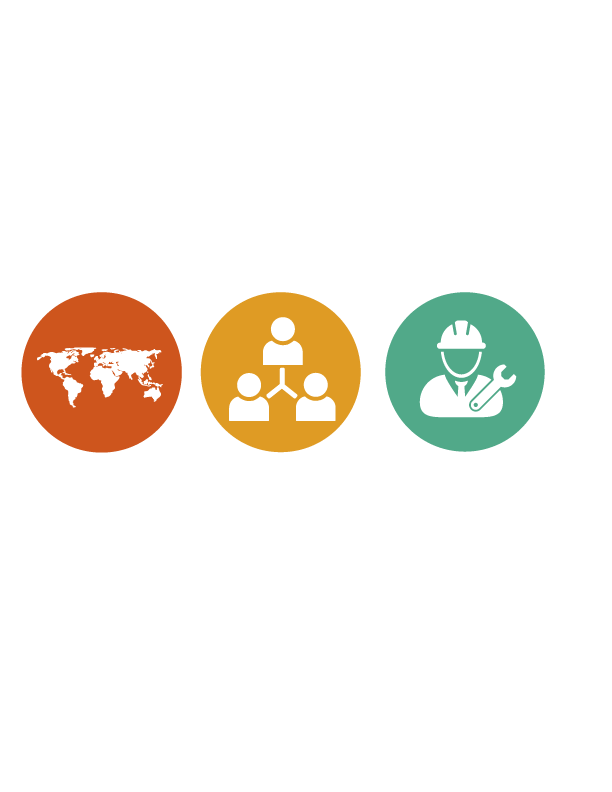 [Speaker Notes: Khalid]
Mecanismos para proteger los derechos de los trabajadores migrantes
Dos tipos de medidas diferentes: 
- Relacionadas con la organización de las misiones consulares
- Acciones en cooperación entre esas misiones y la sociedad civil

Mas allá de la concepción tradicional inter-estatal: Protección y promoción de los derechos humanos de los trabajadores migrantes
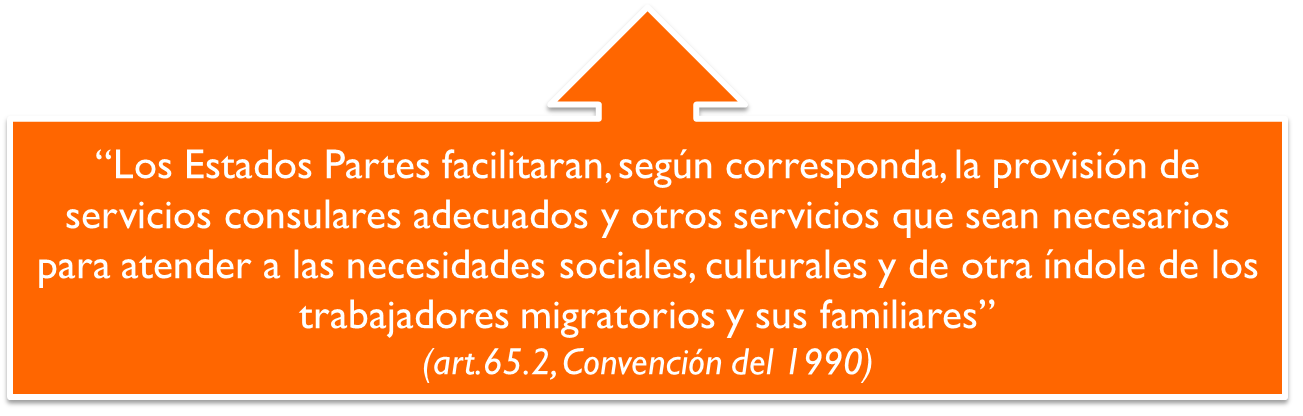 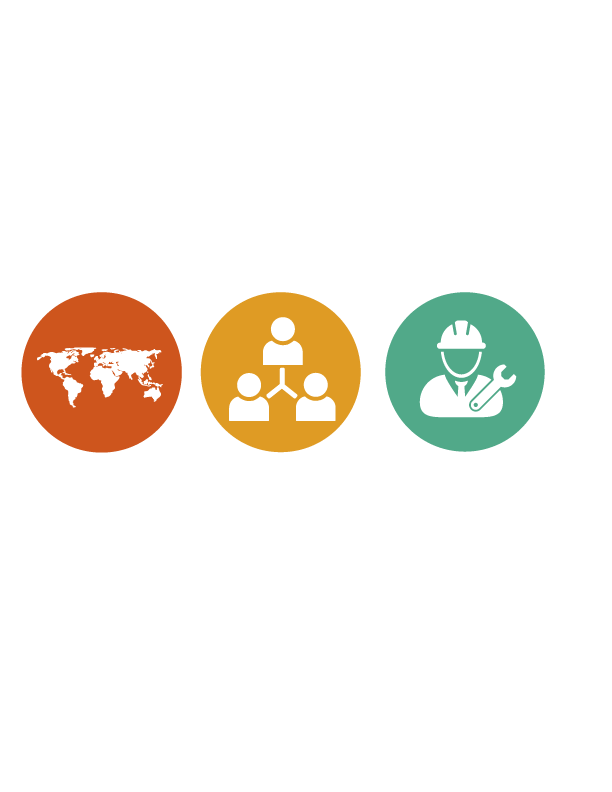 [Speaker Notes: Khalid]
1. Informarse
Sobre la legislación laboral y las disposiciones especiales sobre el trabajo de las personas migrantes, así como la legislación migratoria del país donde ejerce sus funciones.

Sobre la disponibilidad de programas y servicios estatales para personas migrantes.

Sobre los requisitos para obtener el reconocimiento de certificados y títulos.

Sobre los programas sociales a los cuales pueden optar las personas migrantes como bonos de vivienda, ayudas ante situaciones de desempleo o emergencias, becas escolares para sus hijos e hijas, entre otros.
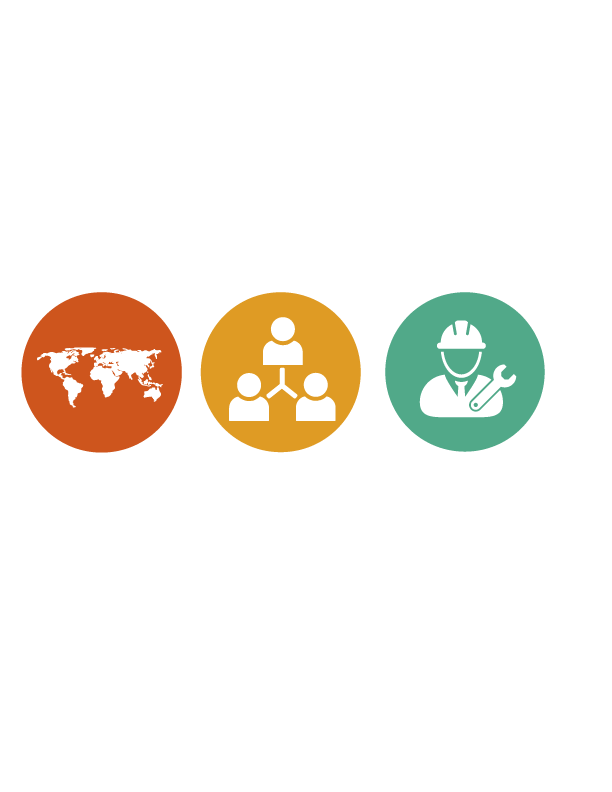 [Speaker Notes: Khalid
Añadir ejemplos practicos]
2. Establecer vinculos con entidades clave para efectuar referencias
Establecer coordinación con los Ministerios de Trabajo, con las entidades estatales encargadas de la asistencia social y  la seguridad social, para solicitar información, asesoría y referir casos. 

Establecer convenios con los Ministerios de Trabajo y entidades afines.

Establecer vínculos con entidades privadas de ayuda social a personas migrantes, servicios de asesoría legal gratuita, entidades de salud, programas de capacitación, formación y educación con el fin de efectuar referencias.

Contactar a los sindicatos que afilian y defienden los intereses de las  personas trabajadoras migrantes.

Identificar y hacer alianzas con la diáspora y con organizaciones de migrantes.

Conformar redes de consulados.

Suscribir convenios con Oficinas de Profesionales en Derecho.
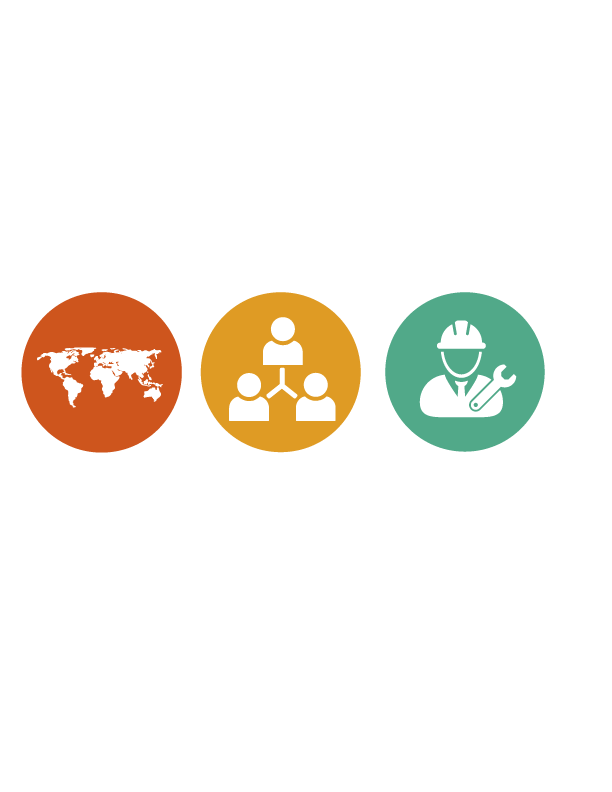 [Speaker Notes: Khalid
Añadir ejemplos]
3. Informar sobre los derechos de las personas migrantes y el acceso a los servicios públicos
Difundir información sobre: 

Los convenios  migratorios, laborales, de seguridad social, entre otros, existentes con otros países

Sus derechos laborales

Los servicios de asesoría laboral estatales

Las líneas de ayuda disponibles

Las organizaciones no gubernamentales que brindan apoyo y asesoría

Los programas estatales disponibles

Las posibilidades de acceso a los servicios de salud, a la educación y otros de relevancia para la población migrante
[Speaker Notes: Khalid]
3. Informar sobre los derechos de las personas migrantes y el acceso a los servicios públicos /2
Difundir información sobre: 

Los programas para cotizar a una pensión y para acceder a la seguridad social

Los programas de regularización migratoria, los trámites y requisitos migratorios

Los mecanismos de solicitud de inspección y denuncias por violación  a los derechos laborales en el Ministerio de Trabajo

Las políticas, programas y mecanismos de acceso a la justicia laboral para trabajadores migrantes

Listados de oficinas de profesionales en Derecho que brindan asistencia a migrantes.
[Speaker Notes: Khalid

1- INFORMAR mediante:

Campañas informativas
Puesta en marcha de consulados moviles
Utilzacion de espacios de tv, periodicos y radios locales
Utilizacion pag web del consulado y org aliadas
Participacion ferias culturales, salud, enetre otros.
Organizacion por parte del consulado de act. Sociales y deportivas
Desarrollo de act. Formativas
Remision de notas a los empleadores para instar a una contratacion justa

2 – INFORMAR EN:

Lugares de alta concentracion de migrantes (parques, encuentros religiosos, semana derechos laborales)
Zonas Rurales con poco acceso a la informacion
Comunidades marginals con alta concentracion migrantes
Act organizadas por la diaspora
La sede del consulado o espacios gestionados por este]
4. Promover el reclutamiento laboral ético
ACUERDOS:
- Promover la suscripción de acuerdos bilaterales de mano de obra.
- Participar en la negociación y delimitación de su contenido.
- Incluir el punto de vista de trabajadores, empleadores y gobiernos.
- Apoyar su implementación .
- Contribuir con su seguimiento.

AGENCIAS DE EMPLEO PRIVADAS (AEP):
- Vigilar el funcionamiento de las agencias de empleo privadas (AEP).
- Tener un registro de las AEP que operen en el país.
- Registrar los contratos de trabajo de las personas trabajadoras migrantes.
- Mantener una lista de las AEP que hayan sido cuestionadas.
[Speaker Notes: IRIS:]
5. Velar por los derechos y las condiciones laborales de las personas trabajadoras migrantes
Verificación de las condiciones laborales:

- Ante la existencia de acuerdos de carácter migratorio-laboral entre dos o más países.
- Ante la existencia de programas de trabajo temporal para personas migrantes con otro país.
-  En coordinación y acuerdo con las autoridades nacionales (Inspección de Trabajo).
- Estos espacios pueden ser aprovechados para asesorar a las personas trabajadoras y para difundir información sobre sus derechos laborales, servicios y programas sociales disponibles, líneas de ayuda, entre otros.
[Speaker Notes: Khalid]
6. Otros servicios :
Asesorar en el proceso de repatriación y retorno

Generar acercamiento a la población migrante

Desarrollo de registros consulares

Confección de carnés consulares

Recepción de notificaciones judiciales
[Speaker Notes: Asesorar en el proceso de repatriación y retorno

Determinación de las razones
Formalidades legales para retornar
Determinación del pago del tiquete de avión
Provisión de información
Formación preparatoria para el retorno
Contacto con las comunidades del país de destino
Repatriación por fallecimiento

Generar acercamiento a la población migrante

Frente a:
La desconfianza y el desconocimiento sobre la labor del consulado que puede tener una persona migrante, sobre todo si ha migrado de forma irregular 
La dispersión de la población migrante que esta en el país
La dificultad del país de cubrir el territorio nacional del país de destino

EL Consulado podrá:
Promover vínculos entre los lideres y las organizaciones comunales y de la diáspora
Establecer redes consulares y consulados móviles
Distribuir la información que los Ministerios de Trabajo y las Direcciones de Migración tengan para esos fines

Desarrollo de registros consulares.
Constituye la base para la construcción de políticas y programas
Permite determinar el tamaño de las comunidades migrantes

Confección de carnés consulares. 
        EJEMPLO: Consulado Nicaragua en Costa Rica

Medio de protección para la población migrante
Permite llevar un registro de las personas trabajadoras migrantes ante casos de emergencia u otras situaciones

Recepción de notificaciones judiciales

Facilita el domicilio consular para que las personas trabajadoras migrantes puedan recibir notificaciones en caso de procedimientos judiciales o administrativos 
Necesario para el caso de los trabajadores temporales o con cierta movilidad dentro del territorio nacional]
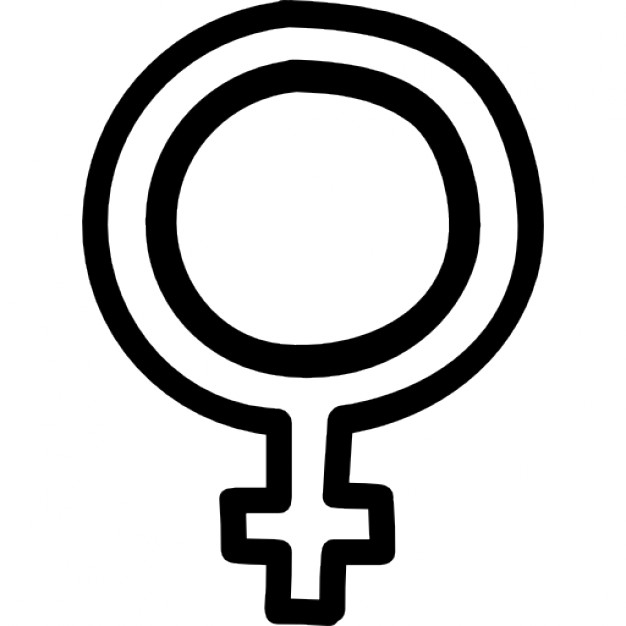 Protección de las trabajadoras migrantes
Desarrollar estrategias para hacer llegar información sobre 
   sus derechos, programas sociales disponibles, servicios de asesoría 
   legal y líneas de ayuda para las trabajadoras domésticas.
  Establecer vínculos con las asociaciones o sindicatos de trabajadoras domésticas
  Conocer y difundir información sobre:
- Los programas y mecanismos de protección ante situaciones de violencia doméstica y delitos sexuales
- Los mecanismos para plantear denuncias por acoso laboral y acoso sexual
- Los derechos vinculados a la maternidad (licencia por maternidad, derecho a horas de lactancia, prohibición de despido por embarazo, entre otros)
- Los servicios existentes para el cuidado para los hijos e hijas.
[Speaker Notes: Khalid]
III. Contribuir con la mejora de la política migratoria del país de acogida
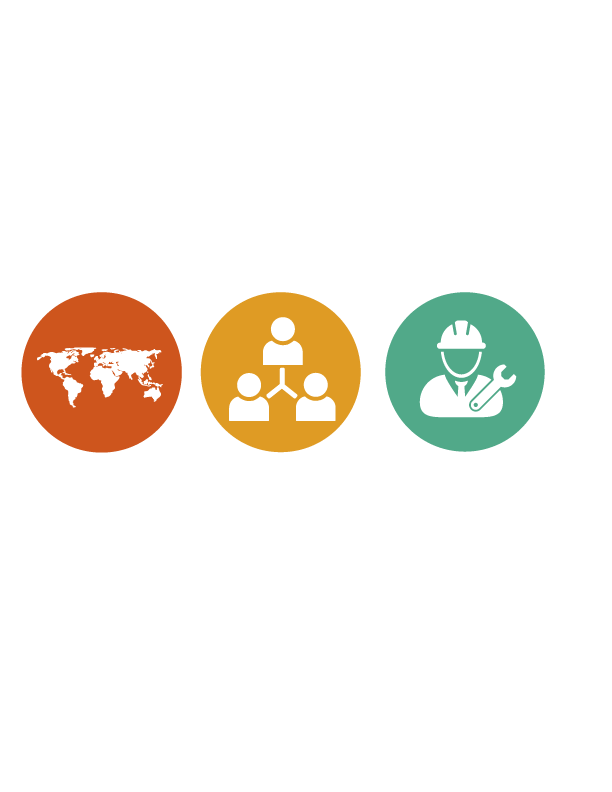 [Speaker Notes: Michela]
Promover el desarrollo de políticas migratorias adecuadas, sustentadas en el enfoque de derechos y que considere las especificidades de género. 

Incrementar el intercambio de información y la coordinación entre el país de origen y el país de acogida. Promover el diálogo social alrededor del tema migratorio.

Promover la ratificación de los convenios sobre trabajadores migrantes

Promover la suscripción de acuerdos bilaterales y multilaterales

5. Participar en las consultas regionales e internacionales sobre temas migratorios
[Speaker Notes: Michela]
Sistematizar información útil para retroalimentar la política nacional:

Desarrollar bases de datos

Recopilar datos desagregados por habilidad, especialización, sexo etc.

Recopilar buenas prácticas

Identificar las principales causas de los conflictos laborales de las y los trabajadores en el país de acogida
[Speaker Notes: Michela

Los dados sobre los TM en el país de destino son necesarios afín de poder aconsejar las autoridades locales sobre como mejorar les políticas migratorias nacionales: 
Los dados nos ayudan a entender mejor la demanda y la oferta el en mercado laboral entre los países de origen y destino (escasez de mano de obra en sectores de los servicios, p.e.) y surplus de mano de obra en los países de origen. 

A fin de mejorar las respuestas de política migratoria, se requiere analizar diversos factores que inciden en la oferta y la demanda en el mercado laboral. Esto son esencial para aconsejar las autoridades del país de destino, para que prendar en consideración las necesidades de los TM de su país correctamente!! 
Ejemplos de buenas prácticas y de prácticas eficaces tanto en el ámbito internacional como en el nacional.


Las entidades normalmente involucradas: ○ Ministerio de Trabajo: ○ Ministerio de Relaciones Exteriores: ○ Ministerio de Gobernación y Ministerio de Justicia: ○ Ministerio de Educación y Ministerio de Salud: 
Normalmente el Ministerio de Educación está involucrado en los procesos de (re)validación y certificación de competencias y de orientación vocacional y formación profesional, entre otros. ○ Banco Central: ○ Seguro social y otros servicios asistenciales. ● Subraye además la importancia crítica de la consulta y la cooperación no sólo entre las diferentes entidades administrativas, sino también con otros actores clave (específicamente interlocutores sociales como los empleadores]
IV. Promover buenas relaciones con el país de acogida
- Esta función refiere a las actividades y responsabilidades diplomáticas normales.
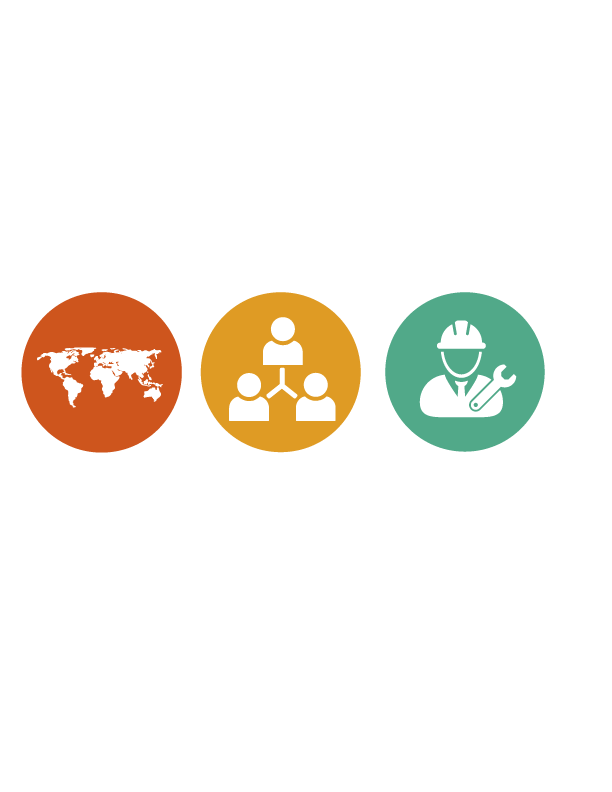 Resumen
Las políticas y acciones que los países de origen pueden adoptar y emprender para proteger a sus nacionales en el exterior

Actividades de protección en los países de destino: asistencia consular y protección diplomática

Principales funciones del personal Consular y los Agregados/as Laborales en relación con las personas trabajadoras migrantes

Protección de los derechos de las personas trabajadoras migrantes

Contribuir con la mejora de la política migratoria del país de origen
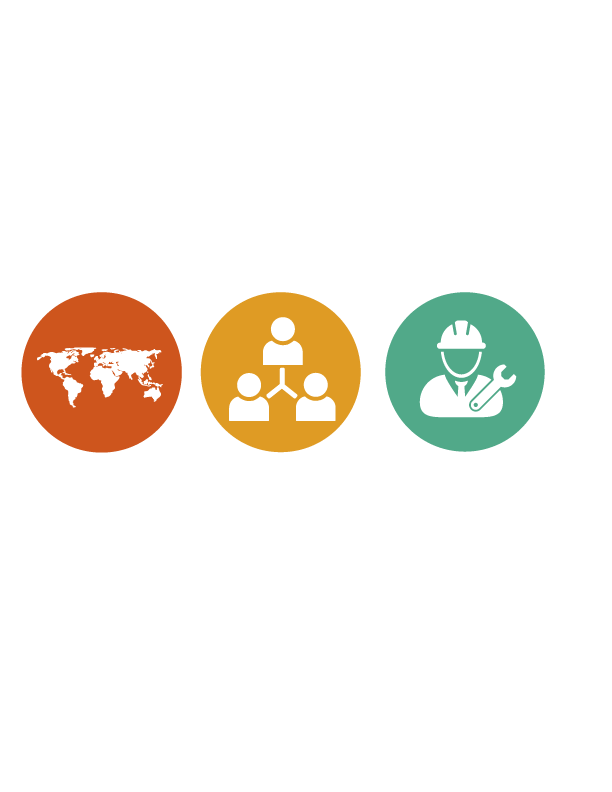 [Speaker Notes: Michela]
Gracias por su atención
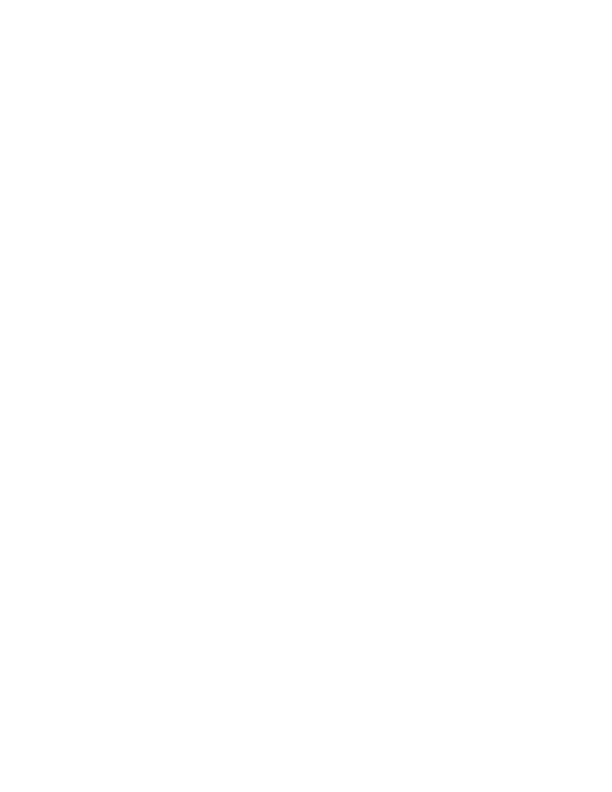 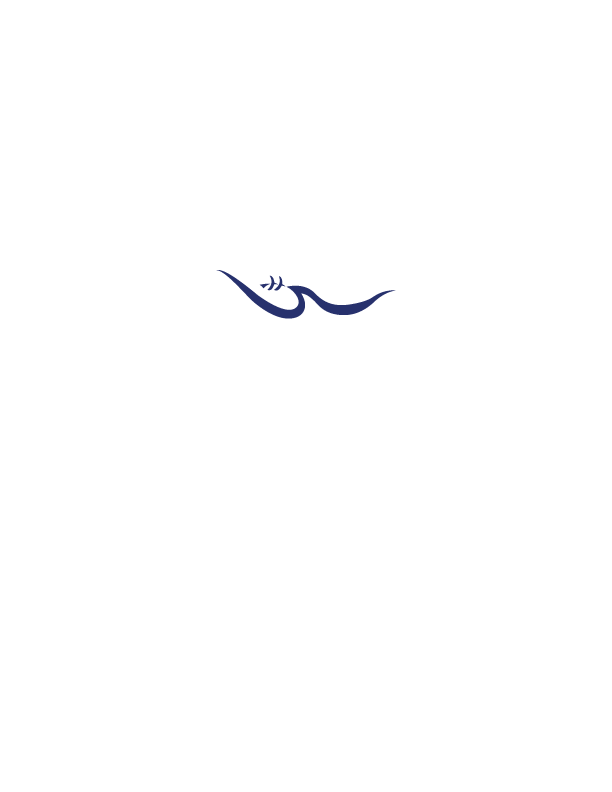 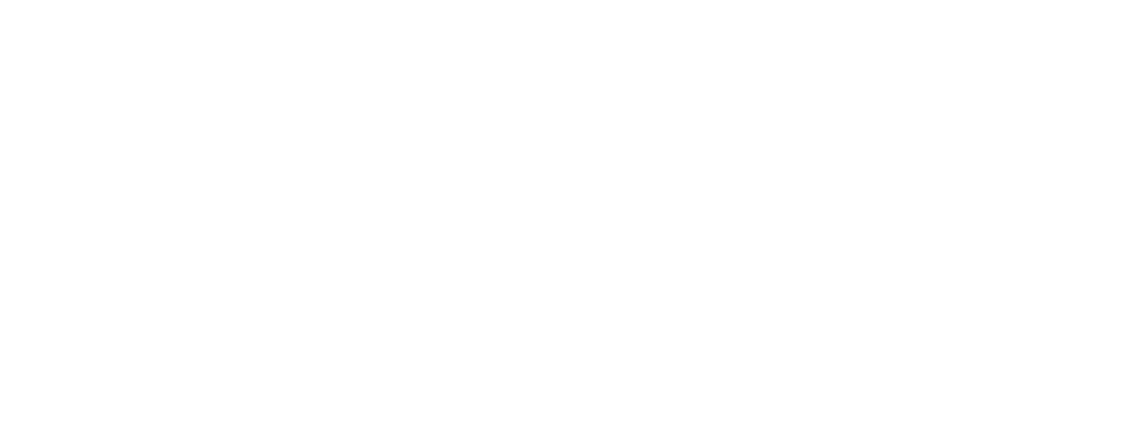 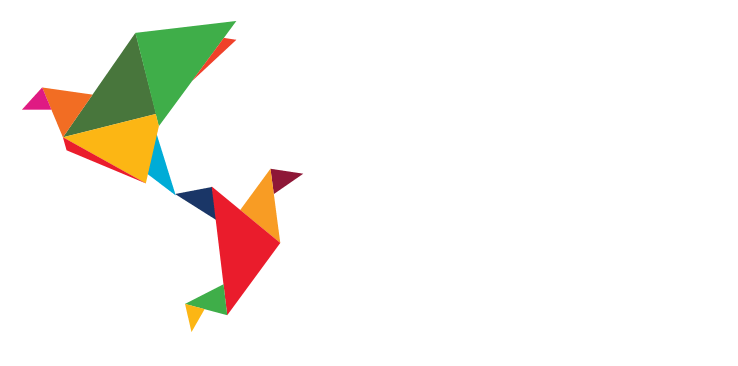